LEVEL 4 READING PROFICIENCY
Final Report on the Prototype Test
Jana Vasilj-Begovic, FL Stds O – MPG, Canada, and Associate BILC Secretary
Dr. Dugald Sturges, Head of English Language Instruction, Federal Office of Languages, Hürth, Germany
Kåre Kildevang, Associate Professor, Royal Danish Defense College
Gerard Seinhorst, Project Manager Assessment & Quality Assurance, NLD Defence Language Centre
  
Vienna, May 2017
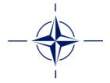 Introduction and Background
Formation of BILC Working Group on Level 4 Proficiency
Istanbul 2010
Aim: 
to assist nations feeling ill-equipped for testing at Level 4
to amplify STANAG 6001 Level 4 descriptors
to discuss testing related implications
STANAG 6001 Level 4 Reading Test
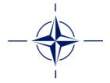 Products
Paper: “NATO STANAG 6001 Level 4 Language Proficiency – A Conceptual Model and Implications for Testing” (April 2013)
Article “Defining and Assessing STANAG 6001
Level 4 Language Proficiency” (Chapter 10, 
Language in Uniform, Cambridge Scholars, 2015)
Level 4 Reading Test Specifications
Tutorial (principles of text rating, differences btw Level 3 and Level 4 texts, sample texts, sample test development procedure, etc.)
Level 4 Test Prototype (Tester and Examinee Booklets for speaking/writing modality; administration and rating procedure)
Test Familiarization Guide
Feedback Questionnaire
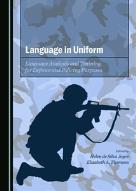 STANAG 6001 Level 4 Reading Test
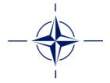 Familiarization Workshop on Level 4 Reading
When:  23-27 October 2017
Who:
One person per nation
ALTS graduate
Deadline for applications
15 September


See Jana Vasilj-Begovic for more information
STANAG 6001 Level 4 Reading Test